LHC Status Wed Morning 23-Aug
  Bernhard Holzer, Joerg Wenninger
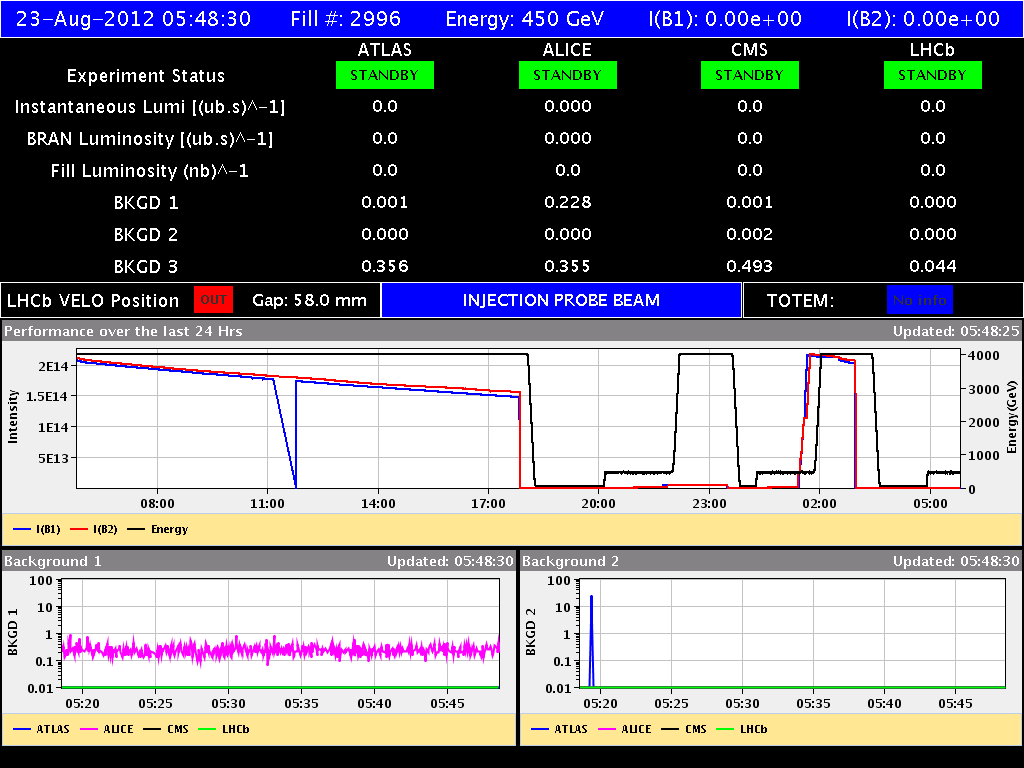 29/06/2012
LHC 8:30 meeting
Wed Morning / Late
since 5:47h  stable beams 
	      CMS solenoid off 
		







17:51h beam dump, QPS trigger Q4.L1
	...” 50 Hz noise on beam 1”. Cryo loss of matching section
	   during ramp down : RD2.R2 tripped ... reason unclear
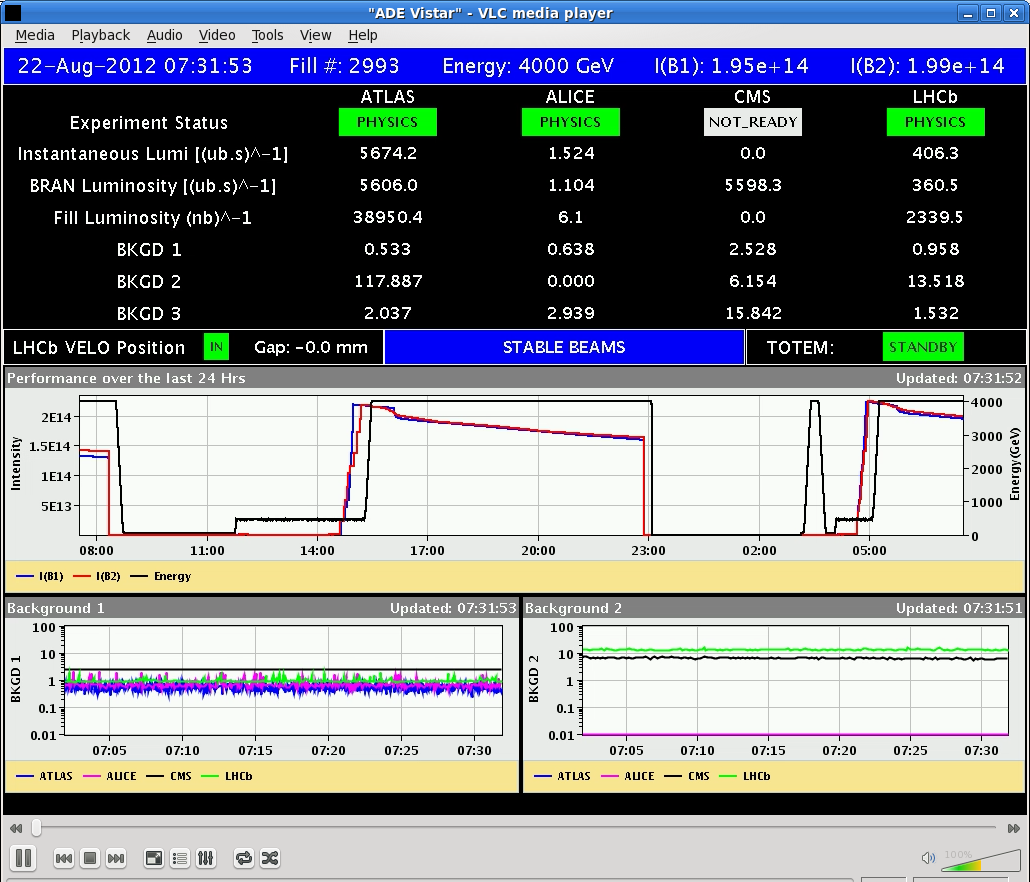 Wed Late
Kicker Temperatures after a some long runs:
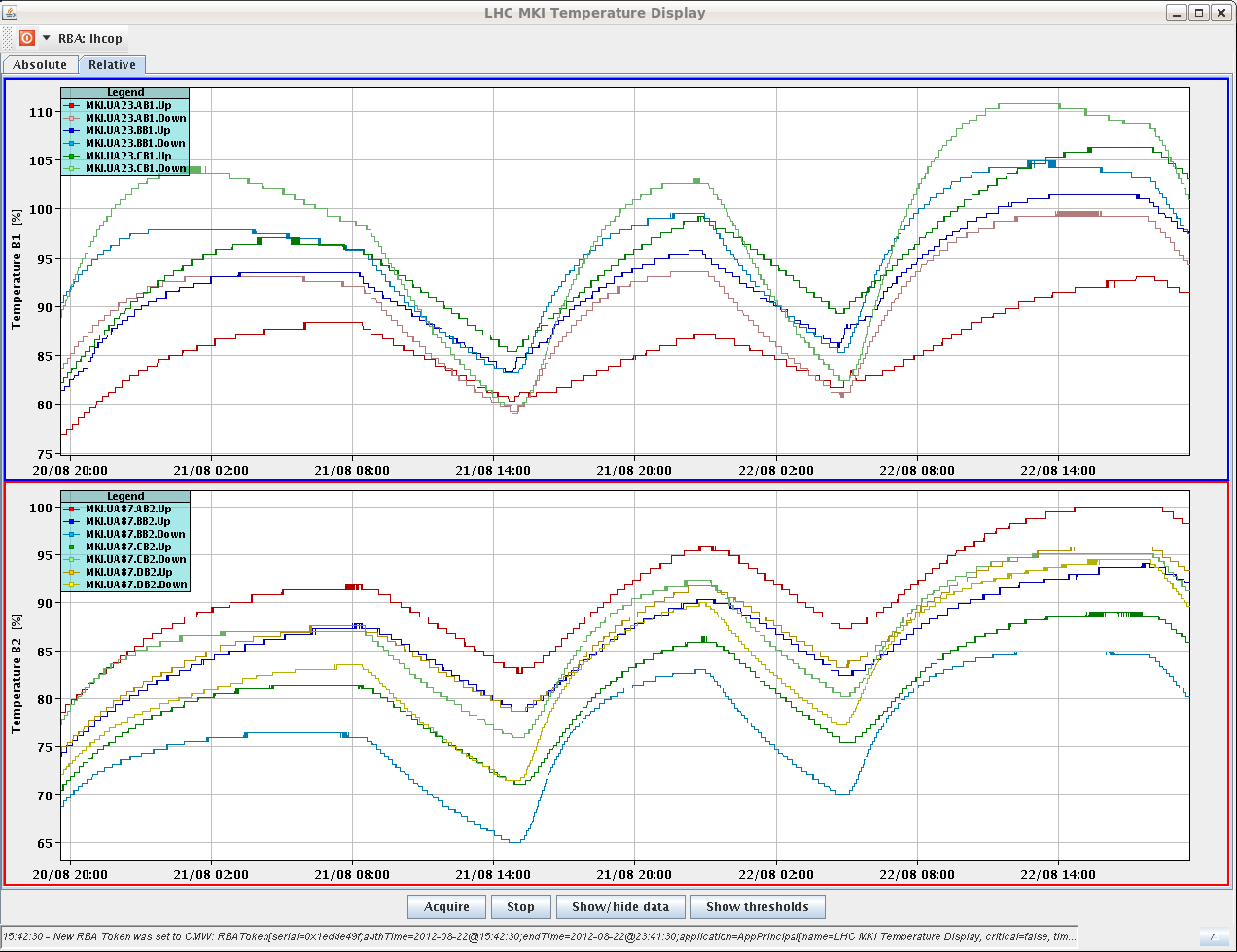 110%
MKI c B1
≈ 1.5 h waiting time
29/06/2012
LHC 8:30 meeting
Wed Late
21:27h   injection physics beam for H9 test

	          emittance after injection
	


21:57h   start ramp 

22:50h   luminosity






22:54h   CMS solenoid back in business.
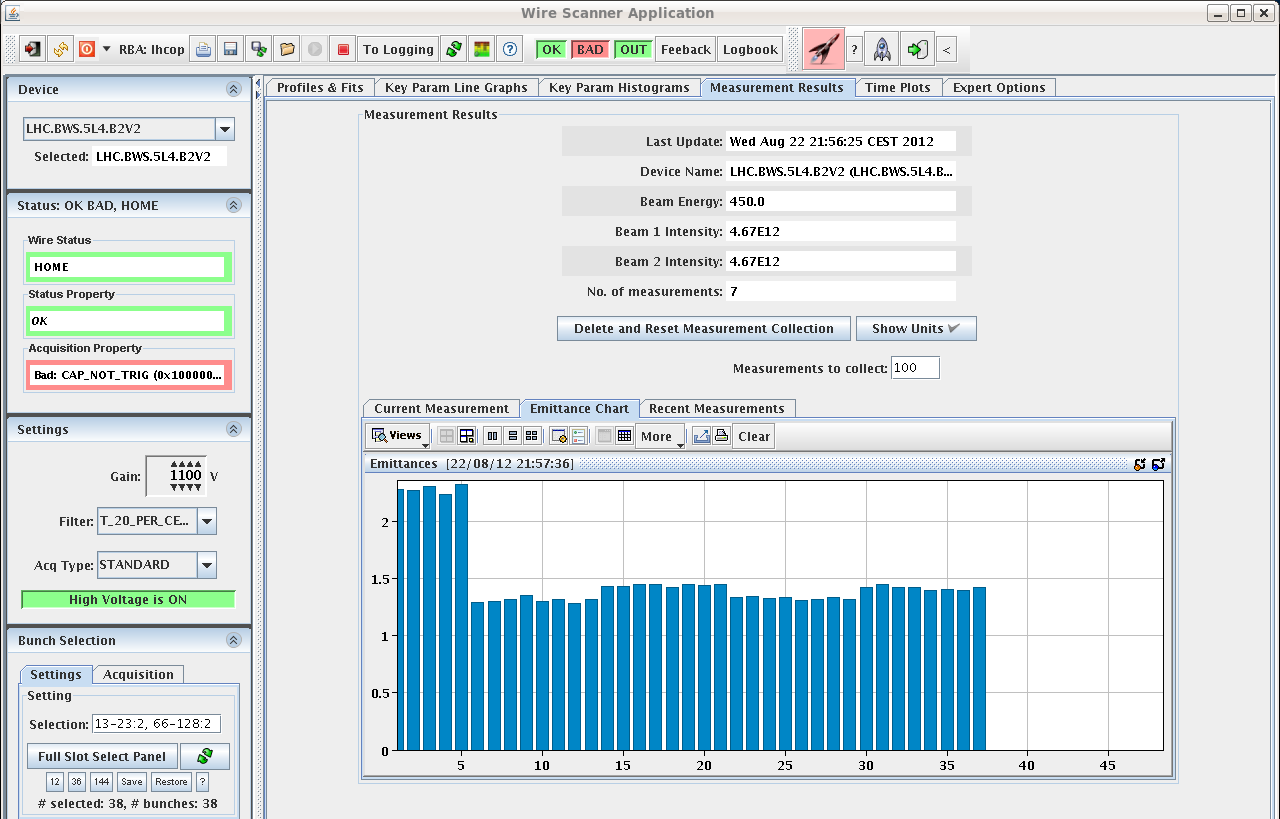 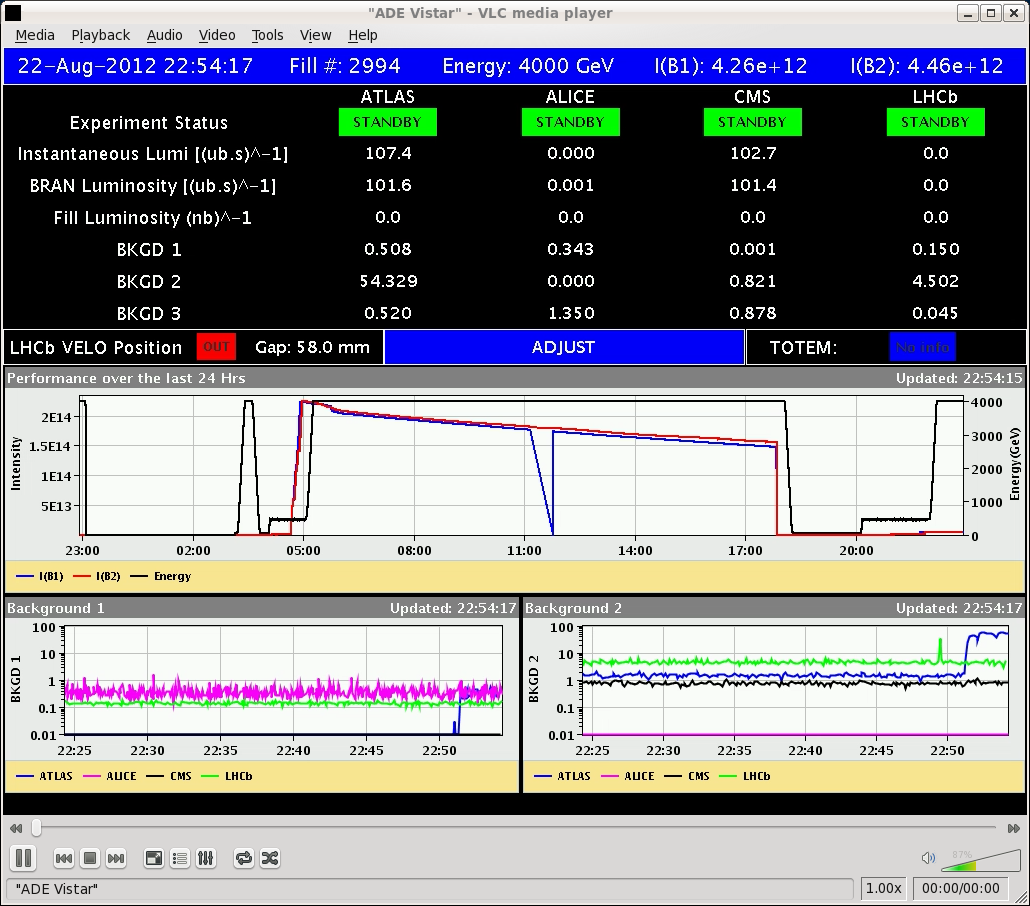 29/06/2012
Wed Night
23:30h beam dump 
             prepare for standard fill

01:18h injection for physics


02:35h stable beams
	L0=7.2*1033  (ATLAS)
Emittances  B1H = 1.6     B1V = 1.45
                    B2H = 1.65   B2V = 1.78
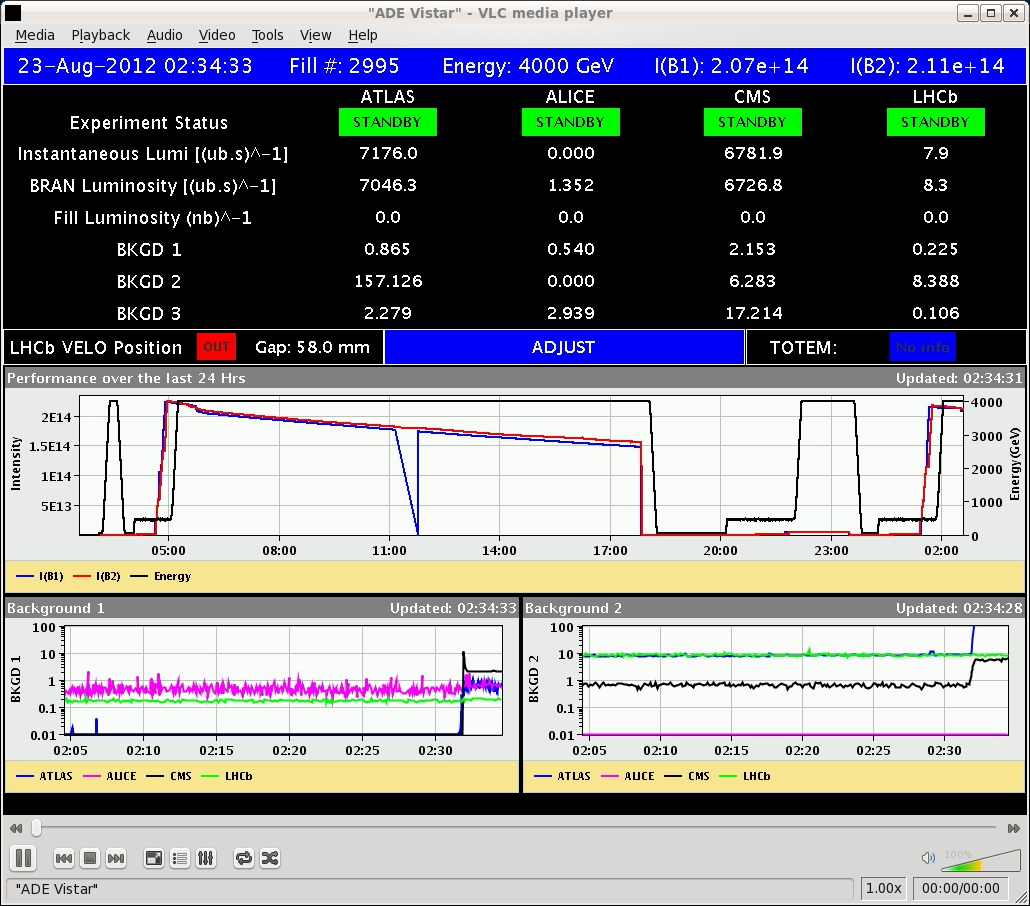 Wed Night
02:58h beam dump: OFB controller down. 
                                        SIS did not receive data for more than 10 min then triggered the dump.

    expert(s) called





04:37h problem solved
            server cs-ccr-ofc had to be restarted
            (orbit feedback server)
	


05:00h LHC ready for injection ... but no beam from injectors:
            LINAC 2 vacuum problem
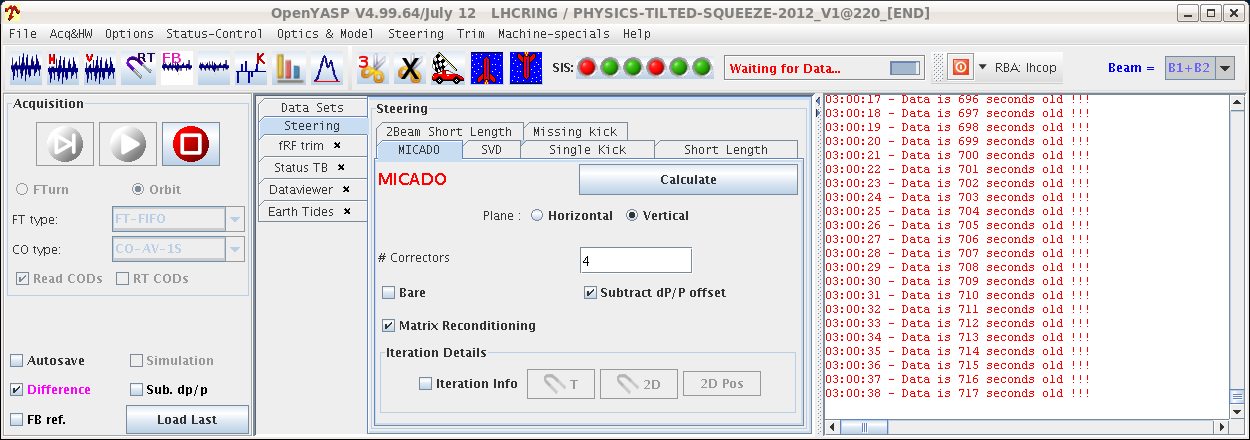